Can you identify the images
Look at them for 10 seconds and write what you see in the given paper
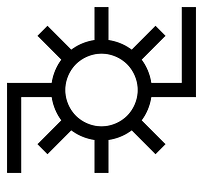 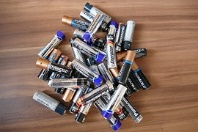 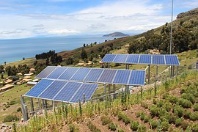 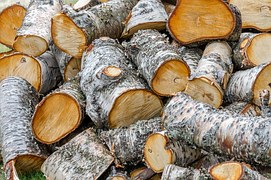 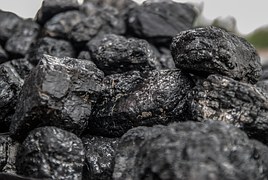 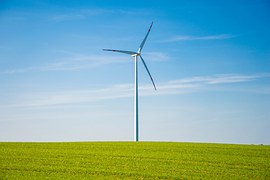 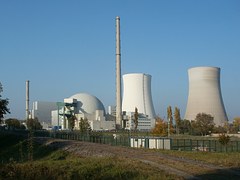 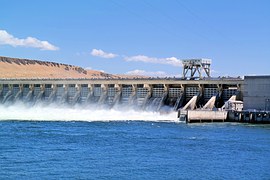